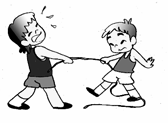 GAYA & HUKUM NEWTON
tarikan atau dorongan pada suatu benda
GAYA
penyebab perubahan keadaan suatu benda
Perubahan yang ditimbulkan oleh gaya diantaranya  :
kecepatan
arah gerak
bentuk
Pemberi gaya berhubungan langsung (kontak) dengan objeknya
Berdasarkan cara kerjanya
Gaya sentuh
Gaya taksentuh
Pemberi gaya berhubungan langsung (kontak) dengan objeknya
Pemberi gaya tidak berhubungan langsung (tidak kontak) dengan objeknya
Gaya gravitasi
Gaya listrik
Gaya magnet
Gaya otot
Gaya gesekan
Gaya pegas
Satuan Gaya  dalam SI adalah Newton
 
      1 Newton adalah besarnya gaya yang diperlukan untuk menimbulkan percepatan 1 m/s2

1 Newton = 1 kg.m/s2
dalam cgs adalah dyne

1 dyne = 1 g.cm/s2

Hubungan antara dyne dan Newton adalah 
1 Newton = 105  dyne
Menggambar gaya
Gaya termasuk besaran vektor karena gaya mempunyai besar dan arah. Suatu gaya dapat di gambar dengan menggunakan diagram vektor berupa anak panah.
A				B
Titik A adalah titik pangkal dan titik B titik ujung, panjang ruas garis AB menyatakan nilai gaya dan anak panah menyatakan arah gaya.
Menggambar gaya
Gaya termasuk besaran vektor 
Suatu gaya dapat di lukis 
dengan menggunakan diagram vektor 
berupa anak panah.
Titik A adalah titik pangkal dan titik B titik ujung, panjang ruas garis AB menyatakan nilai gaya dan anak panah menyatakan arah gaya.
Titik A adalah titik pangkal dan titik B titik ujung, panjang ruas garis AB menyatakan nilai gaya dan anak panah menyatakan arah gaya.
A
B
Titik A adalah titik pangkal dan titik B titik ujung, panjang ruas garis AB menyatakan nilai gaya dan anak panah menyatakan arah gaya.
Resultan gaya jika gaya searah
F1
Contoh
Berapa resultan gaya berikut ?
F2
F1= 3 N
R = F1 + F2
F2 =3,5 N
R = F1 + F2
= 3 N + 3,5 N
= 6,5 N
Resultan gaya jika gaya berlawanan arah
F1
Contoh
Berapa resultan gaya berikut ?
F2
F1= 3 N
R = F1 + F2
F2 =3,5 N
Catatan : 
gaya yang kecil di beri nilai negative (-)
R = F1 + F2
= (- 3N) + 3,5N
= 0,5 N
Resultan gaya jika gaya membentuk sudut 90o
Contoh
Berapa resultan gaya berikut ?
F1
F1= 3 N
F2 = 4N
F2
R2  = F12 + F22
= 32 + 42
R2 = F12 + F22
= 9+16N
R = 5N
Gaya Gesekan
gaya yang melawan gaya tarikan atau dorongan
Besar gaya gesekan pada berbagai permukaan	
Pada permukaan licin gaya gesekannya kecil bahkan dapat diabaikan.
Pada permukaan yang agak kasar gesekannya sedang.
Pada permukaan yang kasar gaya gesekannya besar
Tiga cara untuk mengurangi gaya gesekan :
Gaya gesekan statis 
yaitu gaya gesekan yang timbul sejak benda diam sampai tepat mulai bergerak.
memperlicin permukaan
Gaya gesekan kinetis 
yaitu gaya gesekan yang timbul ketika benda bergerak.
memisahkan kedua permukaan dengan udara
Besarnya gaya gesekan statis lebih besar daripada gaya gesekan kinetis.
Menempatkan benda di atas roda.
GAYA BERAT
Berat adalah besarnya gaya tarik bumi terhadap suatu benda, sedangkan massa adalah banyaknya zat yang dikandung oleh suatu benda
Hubungan massa dengan berat
W = m . g
Dimana	: W = berat  (N)
	  	  m = massa (Kg)
                     g = percepatan gravtasi (m/s2)
Hukum I Newton
“ Bila resultan gaya pada suatu benda sama dengan nol maka benda yang mula-mula diam akan terus diam (mempertahankan keadaan diam), sedangkan jika benda mla-mula bergerak akan terus bergerak dengan kecepatan tetap (mempertahankan keadaan bergeraknya)”
∑F = 0
∑F = 0   a = 0 karena v=0 (diam), atau v= konstan (GLB)
Hukum I Newton disebut juga hukum kelembaman (Inersia).
∑F = jumlah gaya (N)
m   = massa (Kg)
a    = percepatan  (m/s2)
Hukum II Newton
“ Percepatan yang dihasilkan oleh resultan gaya yang bekeja pada suatu benda sebanding dengan resultan gaya dan berbanding terbalik dengan massa benda.”
Contoh :
Sebuah benda yang massanya 3 kg mengalami percepatan 6 m/s2. Berapa gaya yang dialami benda?
∑F = m . a
Dik : m = 3 kg
         a = 6 m/s2
Dit : F
Jawab : ∑F = m . a
	        = 3 kg . 6 m/s2
	        = 18 N
Dimana :
∑F = jumlah gaya (N)
m   = massa (Kg)
a    = percepatan  (m/s2)
Hukum III Newton
“Jika benda pertama mengerjakan gaya pada benda kedua, maka benda kedua akan mengerjakan gaya yang besarnya sama tetapi arahnya berlawanan.”
F aksi = - F reaksi
Contoh :

Ketika kita berjalan di atas tanah, maka kita mendorong tanah dengan gaya yang arahnya ke belakang.